Instructions for use
This resource is not a teaching and learning program. It should be used in conjunction the ‘Powerful youth voices’ – Year 7, Term 1.
Classroom teachers are encouraged to add and adapt slides as required to meet the needs of their students.
Save a copy of the file to make changes to the slide deck. Go to File > Download a Copy (this downloads a copy to the computer to edit in the PowerPoint app).
To convert the PowerPoint to Google Slides
Upload the file into Google Drive and open it.
Go to File > Save as Google Slides.
(Note – conversion may cause formatting changes in the slides.)
1
Phase 5 – Complex sentences
Stage 4 – Year 7 – 7.1
‘Powerful youth voices’
Term 1
Photo by NEOM on Unsplash
[Speaker Notes: Teacher note: this PowerPoint supports the work on sentence structure throughout this program. It is specifically designed to consolidate work on complex sentences and conjunctions that is a focus of the persuasive texts in Phase 5.]
Lessons
1
6
Complex sentences containing adverbial clauses
Fishbone diagram
2
7
Simple sentences
Creating a voice
3
Compound sentences
4
Subordinating conjunctions and clauses
5
Complex sentences
3
[Speaker Notes: Teacher note:
Click lesson numbers to go to specific lessons
Interactive features can be viewed in slide show]
Sharing learning intentions and success criteria
[Speaker Notes: Teacher note: this slide has been used to identify the Explicit teaching learning strategy and should be deleted or hidden when using in a classroom setting. Sharing learning intentions allows a teacher to effectively communicate learning goals with students. They allow students to connect new learning to existing knowledge, skills and understanding. When used with success criteria students have a clear idea of the learning goal and how to get there (AERO 2024). The sample success criteria are aligned to the syllabus. They break the learning intention into smaller and more manageable actions. They show students what they must do, say, make, create or perform to demonstrate their learning (Griffin 2018). These have been left blank with suggestions provided in the notes to allow for the co-construction of success criteria that reflects student need. When co-constructing with students, teachers use their expertise to guide student thinking, and often model and use exemplars to show students what success 'looks like'.]
Learning intentions and success criteria
We are learning to
understand how conjunctions join clauses
choose between simple, compound and complex sentences for different purposes
construct complex sentences in different ways.
We can
[classroom teacher to insert co-constructed success criteria]
[classroom teacher to insert co-constructed success criteria]
[classroom teacher to insert co-constructed success criteria].
5
[Speaker Notes: Teacher note:
Learning intentions and success criteria are best co-constructed with students. Adapt the learning intention as required and add matching success criteria.
For more information See ⁠AITSL or the NSW Department of Education explicit teaching strategies, ⁠Sharing learning intentions and ⁠Sharing success criteria
LISC is not necessarily presented at the beginning of the lesson. Teacher needs to consider most effectual time to introduce 
LISC should be revisited during the lesson to support students' evaluation of their learning]
Connecting learning
[Speaker Notes: Teacher note: this slide has been used to identify the explicit teaching learning strategy and should be deleted or hidden when used in a classroom setting. The strategy of connecting learning involves making connections within and across learning. In this example, students are connecting learning to their own knowledge of how they use social media.

Teachers actively support students to make connections within and across knowledge, skills and understanding as well as to prior learning experiences. Learning is a change to long term memory. Long term memory is a network of overlapping information with many connections (AERO 2024a), which are called schemas (CESE 2017).]
Fishbone / Ishikawa diagram – Example
Topic – Improving handwashing
7
[Speaker Notes: Teacher note: fishbone diagrams can be used to identify cause and effect, as well as plan writing or simply group similar ideas together.
Step 1: Define the problem
Step 2: Define the categories and record these on the major ‘branches’
Step 3: Record key info/examples within each category.]
Fishbone / Ishikawa diagram
Topic – Improving handwashing
8
[Speaker Notes: Teacher note: students to create their own version or teacher to print off copies. Use this to collaborate as a class on the agreed organisation of ideas.
The ideas here can be used throughout this presentation to give students self-developed material to use when practising complex sentences. This is especially useful for the cause-effect variety of complex sentences touched on later.]
Simple and compound sentences
[Speaker Notes: Teacher note: this section will check or consolidate the foundational knowledge for complex sentences.]
Chunking and sequencing learning
[Speaker Notes: Teacher note: this slide has been used to identify the explicit teaching and learning strategy and should be deleted or hidden when using in a classroom setting. 

Chunking learning into manageable components reduces demand on students’ working memory. Sequencing those chunks in a logical progression supports students to incorporate new information into their mental model, or schema (AERO 2024a).]
Simple sentences
Definition and example
A simple sentence has:
one independent (main) clause (a clause can stand alone as a complete sentence)
a finite verb and its related subject (a finite verb shows tense, person or number)
Example simple sentence
the beach can be very dangerous.
the sentence is one independent clause (it can stand alone)
'can be' is the finite verb.
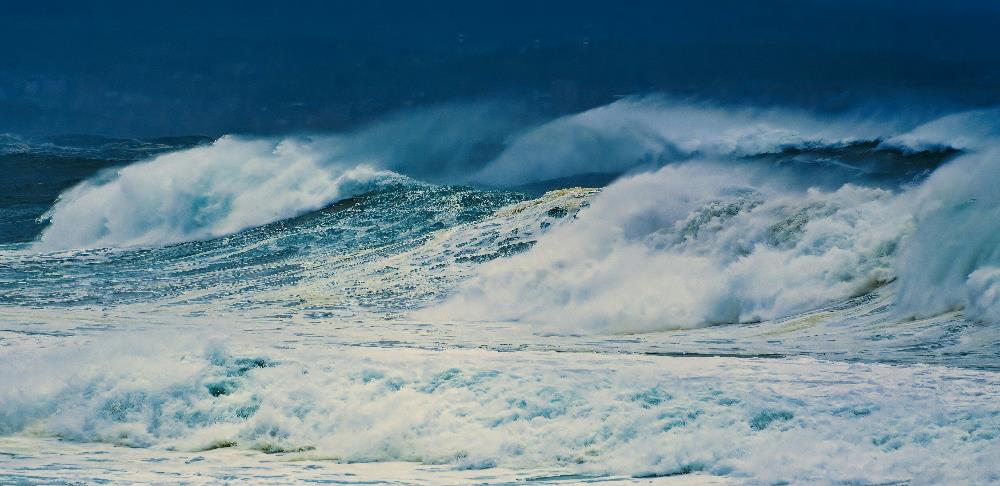 Photo by Eric Prouzet on Unsplash
11
[Speaker Notes: Teacher note: this simple sentence has been taken from Phase 5 resource 1 – learning to swim will save your life (model persuasive text 1). Use a think-aloud to explain this example. For example, ‘this sentence demonstrates the definition as the sentence is a single independent clause as it conveys a complete thought in one straightforward statement. The sentence also contains one finite verb 'can be' without any additional clauses or phrases.
Note for students that ‘simple’ is not a value judgment. Simple sentences are clear, direct and can be very powerful.’]
Practice (1)
Simple sentence
Q – What makes this a simple sentence ?
Swimming can also have a lot of physical and mental health benefits for all people.
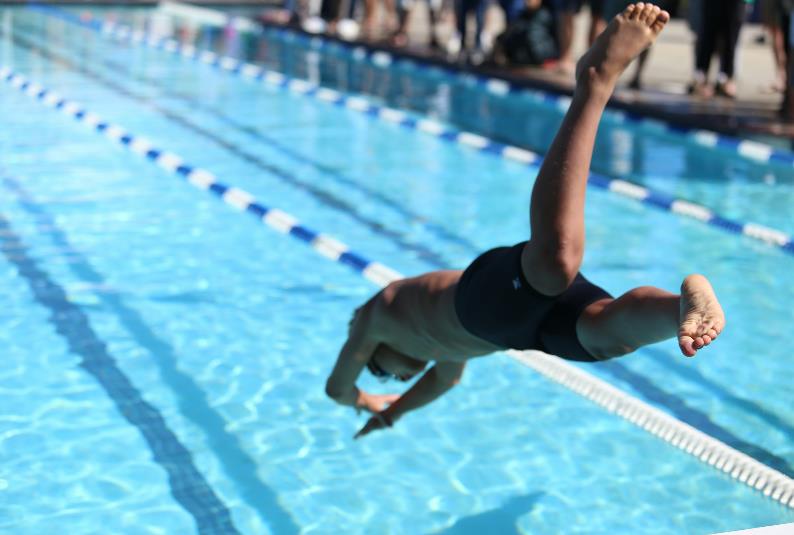 A – The sentence is one independent clause and 'can … have' is the finite verb.
Photo by Brian Matangelo on Unsplash
12
[Speaker Notes: Teacher note: this simple sentence has been taken from Phase 5 resource 1 – learning to swim will save your life (model persuasive text 1). Ask students to work in pairs and then reveal the example sentence. Students could be asked to share their own think-aloud with the class as modelled by the teacher in the previous slide.
The teacher clarifies the answer explaining that this sentence demonstrates the definition as the sentence is a single independent clause and it contains one finite verb 'can also' without any additional clauses or phrases. It conveys a complete thought in one straightforward statement.  Point out that the long, underlined phrase is just an extended noun phrase around the noun ‘benefits’. Students could experiment with replacing this to consolidate the understanding about the single independent clause – it is still only one clause.

*’can … have' is the finite verb that indicates ability or possibility]
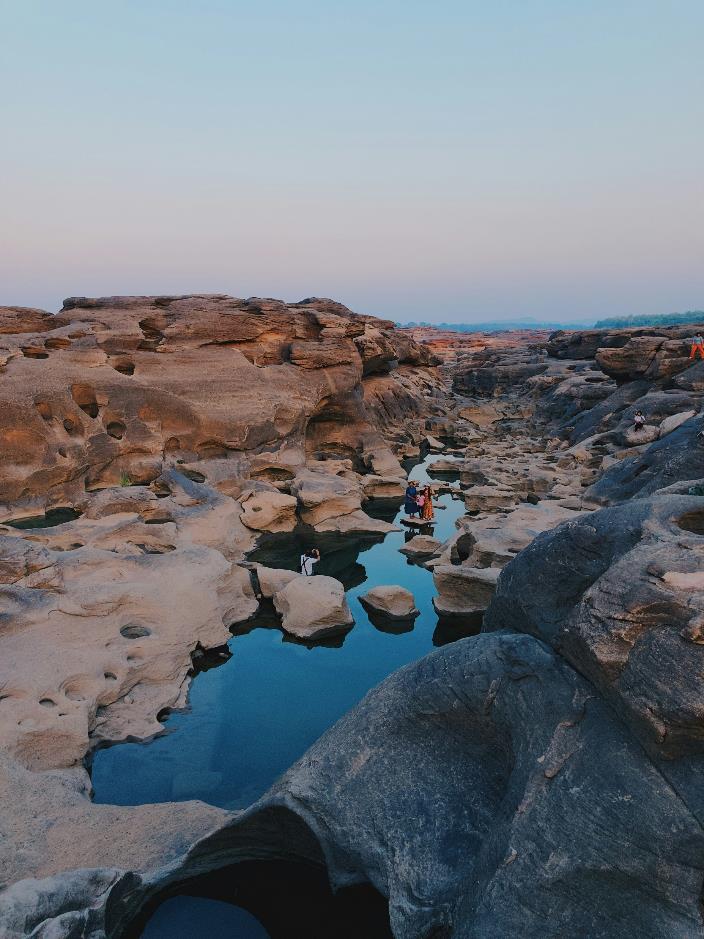 Compound sentences
Definition and example
A compound sentence: 
has 2 or more independent clauses 
joins ideas of equal importance
connects independent clauses (using coordinating conjunctions such as and, but, or).
Try it out
what 2 ideas of equal importance could describe this picture?
Photo by Thitipark Sodchuen on Unsplash
13
[Speaker Notes: Teacher note: this slide revisits the definition of compound sentences. The teacher may prompt this information from students prior to showing the slide or simply show this slide and lead or guide a discussion of the information.]
Compound sentences
Example unpacked
Q – What makes this a compound sentence ?
Royal Life Saving Australia keeps a record of the numbers of fatal drownings each summer, and for the 2022–2023 summer … there had already been 38 people who had died in coastal waterways.
A – The sentence contains 2 Independent clauses. 
Independent Clause 1 – ‘Royal Life Saving Australia keeps a record of the numbers of fatal drownings each summer.’​ 
Independent Clause 2 – ‘For the 2022–2023 summer … there had already been 38 people who had died in coastal waterways.’​
The 2 independent clauses are joined by the coordinating conjunction 'and'.
14
[Speaker Notes: Teacher note: the Answer section is animated to come up after clicking to follow initial explanation and discussion.

This compound sentence has been taken from Phase 5 resource 1 – learning to swim will save your life (model persuasive text 1). The teacher might use a think-aloud to explain this example.  For example, ‘this sentence demonstrates the definition of a compound sentence as it comprises 2 independent clauses A: Independent Clause 1: ‘Royal Life Saving Australia keeps a record of the numbers of fatal drownings each summer.’ Independent Clause 2: "For the 2022-2023 summer … there had already been 38 people who had died in coastal waterways.’ The 2 independent clauses are joined by the coordinating conjunction 'and’.’

Discussion question: can each of these clauses stand alone as their own sentences? [Yes]]
Checking for understanding
[Speaker Notes: Teacher note: this slide has been used to identify the explicit teaching learning strategy of using effective questioning and should be deleted or hidden when using in a classroom setting. If students cannot adequately respond to this type of question, they should be provided with either whole class instruction in another delivery mode or example, or if only some students are lacking confidence, they could be assisted individually when the class move on to the next stage of learning. 

Teachers analyse the information they collect to make evidence-based instructional decisions. This includes when to move between modelled, guided and independent practice.

Checking understanding requires teachers to collect the responses of all students (William 2014).]
Practice (2)
Compound sentences
Convert these 2 simple sentences into one compound sentence by applying the definition.
The ocean is a dangerous place. 
Knowing how to make it safely back to shore is an important skill.
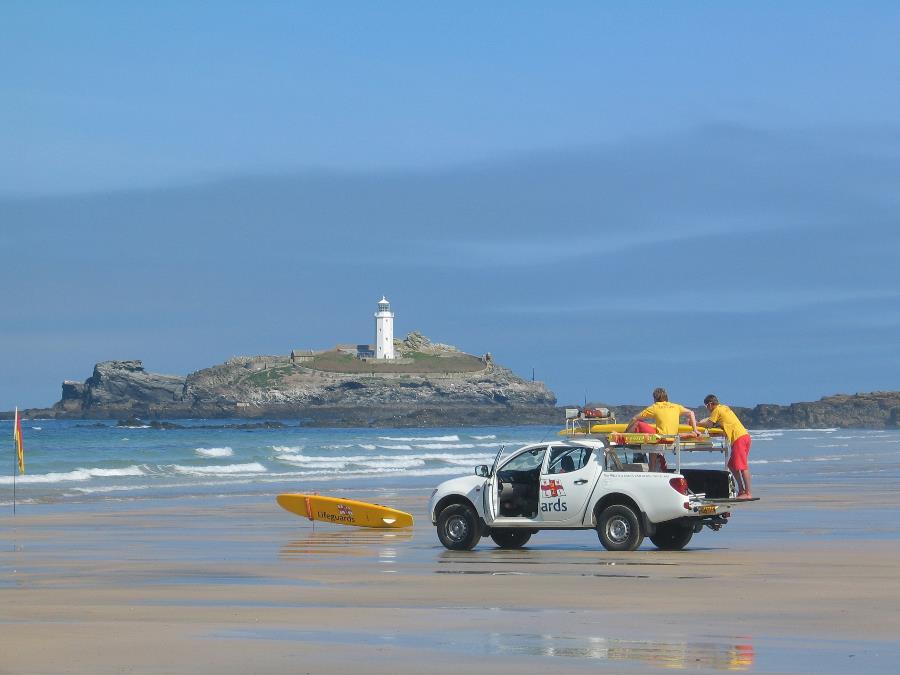 'The ocean is a dangerous place, and knowing how to make it safely back to shore is an important skill'.
'The ocean is a dangerous place so knowing how to make it safely back to shore is an important skill'.
Photo by Linus Mimietz on Unsplash
16
[Speaker Notes: Teacher note: the answer section is animated to come up when required.

These 2 simple sentences have been taken this from Phase 5 resource 1 – learning to swim will save your life (model persuasive text 1). The teacher may ask students to work in pairs and then reveal the example sentence. Students could be asked to share their own think aloud with the class as modelled by the teacher in the previous slide.
The teacher clarifies the process by explaining that these 2 sentences are simple as they contain one single independent clause as they convey a complete thought in one straightforward statement. To convert these sentences into a compound sentence, a coordinating conjunction such as 'and' or 'so'.
'The ocean is a dangerous place, and knowing how to make it safely back to shore is an important skill'.
'The ocean is a dangerous place so knowing how to make it safely back to shore is an important skill'.]
Subordinating conjunctions and clauses
[Speaker Notes: Teacher note: knowledge about subordinating conjunctions and clauses will support students to see the transition to complex sentences.]
Joining 2 different kinds of clauses together
Not all clauses can ‘stand alone’
Q – Which one of the 2 parts of this sentence can stand alone? The red or blue one?
Although they may never be in a dangerous situation, all children should learn how to swim.
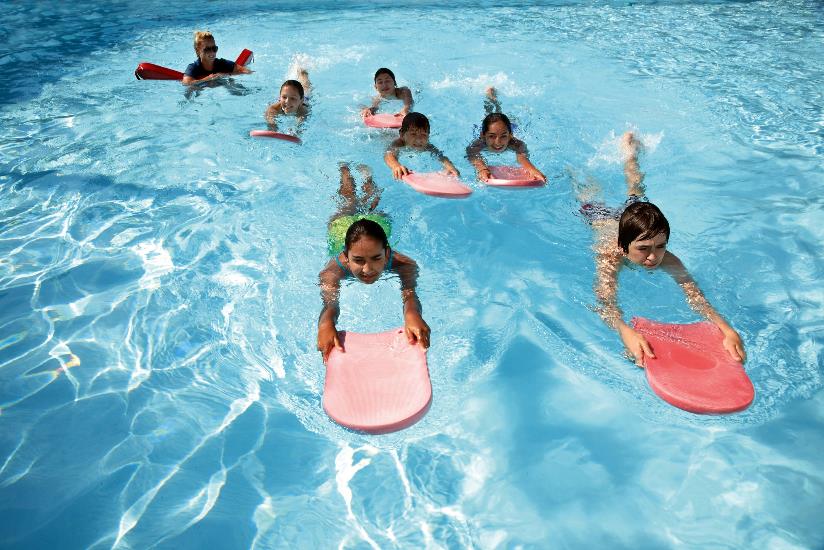 A – The sentence contains an independent clause – 'all children should learn how to swim’ which can stand alone as a complete thought. 
The sentence also contains a dependent clause – 'they may never be in a dangerous situation' which cannot stand alone. 
Can you see what holds them together?
Photo by Kevin Paes on Unsplash
18
[Speaker Notes: Teacher note: This complex sentence has been taken from Phase 5 resource 1 – learning to swim will save your life (model persuasive text 1). The teacher might use a think-aloud to explain this example. For example, ‘this sentence demonstrates the definition of a complex sentence as the sentence contains an independent clause: 'all children should learn how to swim' which can stand alone as a complete thought and it also contains a dependent clause 'Although they may never be in a dangerous situation' which cannot stand alone; it provides a condition but relies on the independent clause to make sense. In this sentence the subordinating conjunction is 'Although' which introduces the dependent clause. It shows the relationship between the condition and the main idea.]
‘Although’ is a subordinating conjunction
‘subordinating’ means showing one clause is less important than, or depends on, the other
The conjunctions ‘and’, ‘but’ and ‘so’ usually connect to standalone clauses.
Subordinating conjunctions such as ‘while’ and ‘although’ connect a standalone independent clause
all children should learn how to swim
with a dependent clause that cannot stand on its own
they may never be in a dangerous situation.
It depends on the main clause to make sense for the reader.
19
[Speaker Notes: Teacher note: use examples to guide student understanding. Encourage questions and give time for practice in writing examples.]
Complex sentences (1)
[Speaker Notes: Teacher note: an introduction to the basics of complex sentences.]
Complex sentences (2)
Definition and example
A complex sentence contains a main (or independent) clause and one or more subordinate (or dependent) clauses (a subordinate clause cannot stand alone as a complete sentence)
The subordinate clause is joined to the main clause through subordinating conjunctions that establish a time, a place, a reason, or a condition for the main clause. For example – like ‘when’, ‘while’ and ‘because’.
21
[Speaker Notes: Teacher note: this slide provides the definition of complex sentences. The teacher may prompt this information from students leveraging their knowledge of simple and compound sentences prior to showing the slide or simply show this slide and lead or guide a discussion of the information. The teacher may need to refer back to simple and compound definitions and examples to highlight the differences in a complex sentence.]
Practice (3)
Complex sentences
Copy this complex sentence into your books.
'Inland waterways like rivers, creeks, lakes, and dams can be very dangerous because you can’t see the bottom and the water can be unpredictable.’
2.   Highlight the dependent and independent clauses in the sentence in 2 different colours.
3.   Place a circle around subordinating conjunction.
22
[Speaker Notes: Teacher note: as an extension, you could discuss the way that the dependent clause here is actually 2 clauses joined together by the coordinating conjunction ‘and’. To simplify the example to support less competent students, you could remove the clause ‘and the water can be unpredictable’ from the example on screen.]
Adverbial clauses in complex sentences
[Speaker Notes: Teacher note: connect to prior learning by making links here back to the PowerPoint Phase 4 – Adverbial phrases and clauses – 7.1.]
Complex sentences containing adverbial clauses
Definition and example
Example
Before I knew it, I was caught in a rip.
Adverbial clauses are a type of dependent (subordinate) clause that: ​
begin with a subordinating conjunction​
add information to the verb or verb group of the main (independent) clause ​
provide information about time, place, condition, reason, manner or purpose.
24
[Speaker Notes: Teacher note: it is important that this section leads to discussion and application about the impacts of different choices. This section will consolidate work on cause-and-effect sentences using ‘because’ and will support student experimentation with their own writing to develop a specific kind of voice.]
Joining clauses together for impact
How many ways can you join the clauses together?
Rips and currents can drag people out to the ocean
if
it weren’t for my swimming lessons
they can do anything to stop it from happening
I got into trouble
before
I knew that the first step was to keep cool
I could have died that day
when
25
[Speaker Notes: Teacher note: encourage pairs to experiment with different ordering, then discuss the impact of what comes first or second.

Extra resource and answers:
Rips and currents can drag people out to the ocean before they can do anything to stop it from happening. 
When I got into trouble, I knew that the first step was to keep cool
I could have died that day if it weren’t for my swimming lessons.

https://education.nsw.gov.au/content/dam/main-education/documents/teaching-and-learning/curriculum/english/english-3-6-sentence-forms-a3-posters-04-complex-sentences.pdf]
More on the way sentences are used
Creating a voice through choices in sentence structure
The beach can be very dangerous. Rips and currents can drag people out to the ocean before they can do anything to stop it from happening. 
Activity
experiment with reordering and combining these 2 sentences in as many different ways as you can.
26
[Speaker Notes: Teacher note: use effective questioning to support student thinking about their experimentation.
This slide as about the choices writers make to impact on the reader. Here the initial simple sentence is very dramatic. It is more dramatic than ‘The beach can be very dangerous because rips and currents can …’ The extra drama fits with the more subjective style of the piece. The combined sentence, which would be a complex sentence with 2 dependent clauses, could be described as more informative than dramatic. It would create a more restrained or formal voice, perhaps more suited to a government report, rather than a persuasive piece written by a young person.]
A word cline about complex sentences
Totally chilled
Totally frazzled
at ease
Word
Word
confused
Word
comfortable
coping
in the dark
Word
27
[Speaker Notes: Teacher note:  use this slide to ask students ‘How are you feeling about complex sentences?’ We have given you some ideas but feel free to get creative.]
3-2-1 things I learned today
List 3 things you learned today:
3
1.
2.
3.
List 2 questions you have about these things:
2
1.
2.
Give 1 reason why it’s important to learn about these things:
1
1.
28
[Speaker Notes: Teacher note: Use the 3-2-1 thinking routine to support students to reflect on their learning. Ask them ‘What have you learned about sentences today?]
References
This presentation contains NSW Curriculum and syllabus content. The NSW Curriculum is developed by the NSW Education Standards Authority. This content is prepared by NESA for and on behalf of the Crown in the right of the State of New South Wales. The material is protected by Crown copyright.
Please refer to the NESA Copyright Disclaimer for more information https://educationstandards.nsw.edu.au/wps/portal/nesa/mini-footer/copyright. 
NESA holds the only official and up-to-date versions of the NSW Curriculum and syllabus documents. Please visit the NSW Education Standards Authority (NESA) website https://educationstandards.nsw.edu.au/wps/portal/nesa/home and the NSW Curriculum website https://curriculum.nsw.edu.au.
English K–10 © Syllabus NSW Education Standards Authority (NESA) for and on behalf of the Crown in right of the State of New South Wales, 2022.​
Australian Education Research Organisation (AERO) (2024a) Explain learning objectives, AERO, accessed 16 April 2024.
AERO (Australian Education Research Organisation) (2024b) Why explicit instruction works, AERO website, accessed 16 April 2024.
Black P and Wiliam D (2018) ‘Classroom assessment and pedagogy’, Assessment in Education Principles Policy and Practice, 25(1):1–25.
CESE (Centre for Education Statistics and Evaluation) (2017) Cognitive load theory: Research that teachers really need to understand, NSW Department of Education, accessed 16 April 2024.
Clarke S (2014) Outstanding formative assessment: culture and practice, Hodder Education, Great Britain.
29
[Speaker Notes: Black P and Wiliam D (2018) ‘Classroom assessment and pedagogy’, Assessment in Education Principles Policy and Practice, 25(1):1–25.
CESE (Centre for Education Statistics and Evaluation) (2017) Cognitive load theory: Research that teachers really need to understand, NSW Department of Education, accessed 16 April 2024.
Clarke S (2014) Outstanding formative assessment: culture and practice, Hodder Education, Great Britain.]
References (2)
Clarke S, Timperley H, Hattie J (2003) Unlocking formative assessment: Practical strategies for enhancing students’ learning in the primary and intermediate classroom, Hodder Moa Beckett, Auckland NZ, 2003.
Griffin P (2018) Assessment for teaching, Cambridge University Press. 
State of New South Wales (Department of Education) (2024.) Explicit teaching strategies, NSW Department of Education website, accessed 5 April 2024. 
State of New South Wales (Department of Education) (2024) the Explicit teaching – Driving learning and engagement, Centre for Education Statistics and Evaluation website, accessed 5 April 2024. 
State of New South Wales (Department of Education) (n.d.) Digital Learning Selector, NSW Department of Education website, accessed 5 April 2024. 
Wiliam D (2014) ‘The right questions, the right way ’, Educational Leadership, 71(6).
30
Copyright
© State of New South Wales (Department of Education), 2025
The copyright material published in this resource is subject to the Copyright Act 1968 (Cth) and is owned by the NSW Department of Education or, where indicated, by a party other than the NSW Department of Education (third-party material).
Copyright material available in this resource and owned by the NSW Department of Education is licensed under a Creative Commons Attribution 4.0 International (CC BY 4.0) license.
This license allows you to share and adapt the material for any purpose, even commercially.
Attribution should be given to © State of New South Wales (Department of Education), 2025.
Material in this resource not available under a Creative Commons license:
the NSW Department of Education logo, other logos and trademark-protected material
Material owned by a third party that has been reproduced with permission. You will need to obtain permission from the third party to reuse its material. 
Links to third-party material and websites
Please note that the provided (reading/viewing material/list/links/texts) are a suggestion only and implies no endorsement, by the New South Wales Department of Education, of any author, publisher, or book title. School principals and teachers are best placed to assess the suitability of resources that would complement the curriculum and reflect the needs and interests of their students.
If you use the links provided in this document to access a third-party’s website, you acknowledge that the terms of use, including licence terms set out on the third-party’s website apply to the use which may be made of the materials on that third-party website or where permitted by the Copyright Act 1968 (Cth). The department accepts no responsibility for content on third-party websites.